Staroveké Grécko
Mykénska civilizácia
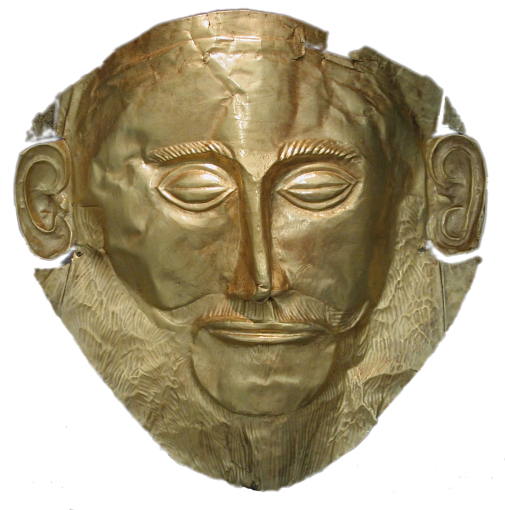 Mykénska civilizácia
Mykény
Achájci
jeden z hlavných starogréckych kmeňov
Na územie dnešného Grécka začali prenikať okolo roku 2000 pred Kr.
stali sa tvorcami mykénskej civilizácie
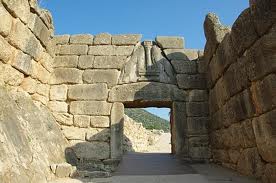 Mestské múry v Mykénach
okolo roku 1450 pred Kr.
zemetrasenie na Kréte


situáciu využívajú Mykénčania
Mykénčania zaútočili na Krétu, a tak sa oslobodili spod minojskej nadvlády.
spôsobilo oslabenie krajiny
Mykénska civilizácia
Mykénčania v Grécku založili množstvo mestských štátov.
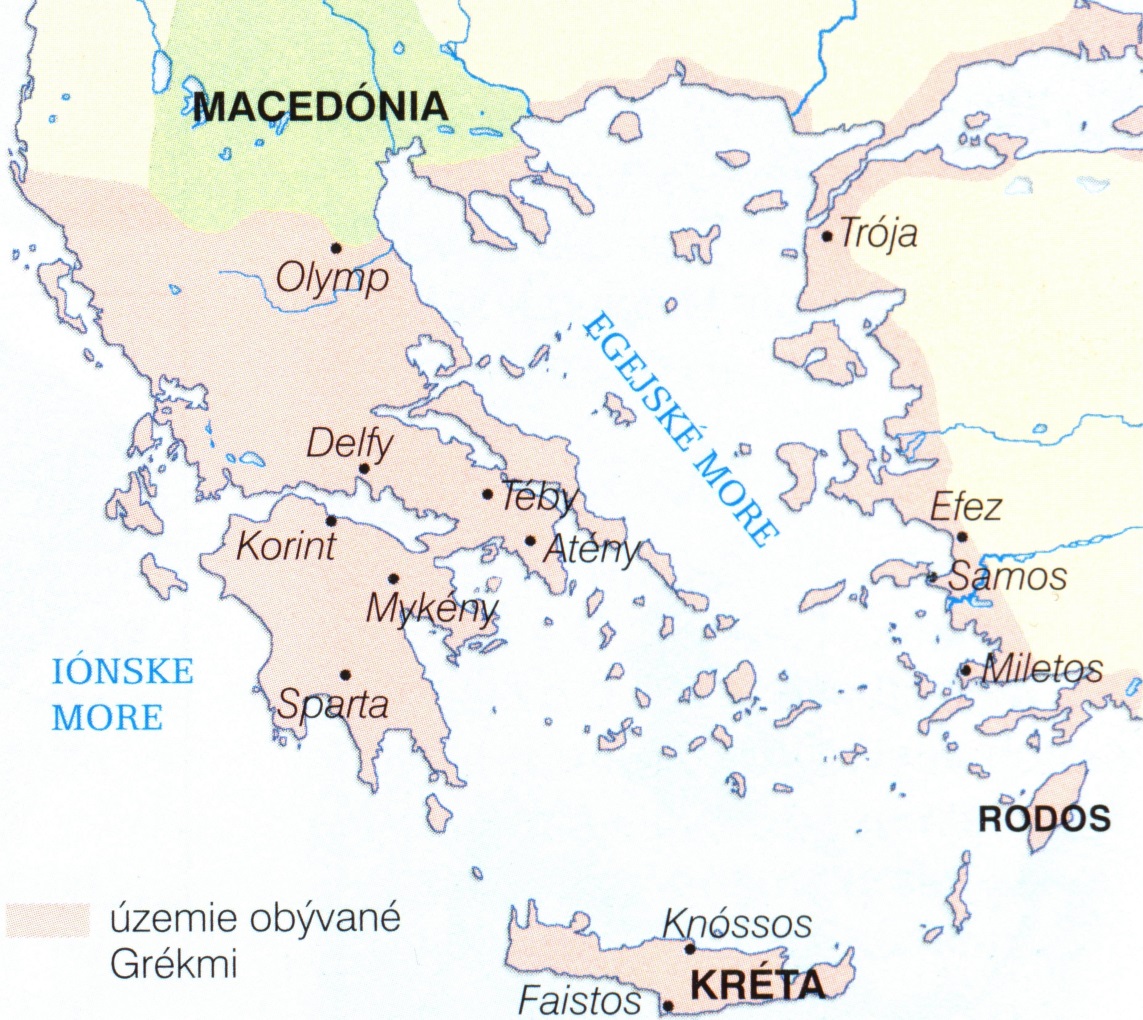 Mykénska civilizácia
mestá vystavali z mohutných kamenných kvádrov označovaných ako kyklopské murivo
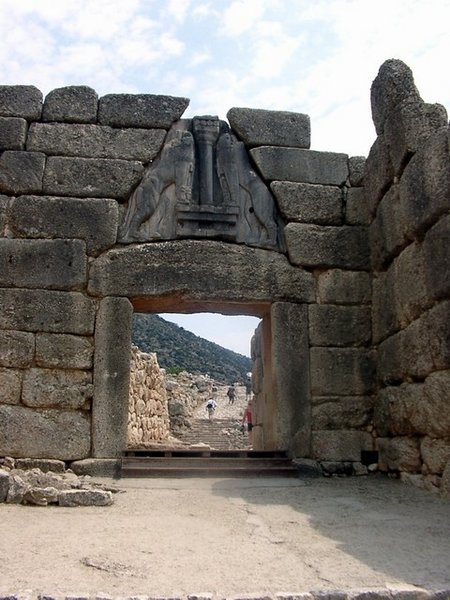 Panovníci Achájcov žili v nádherných palácoch, v ktorých mali svoje komnaty, dielne a úrady.
Achájci
o ich živote nám hovoria báje a povesti, v ktorých vystupuje množstvo gréckych hrdinov
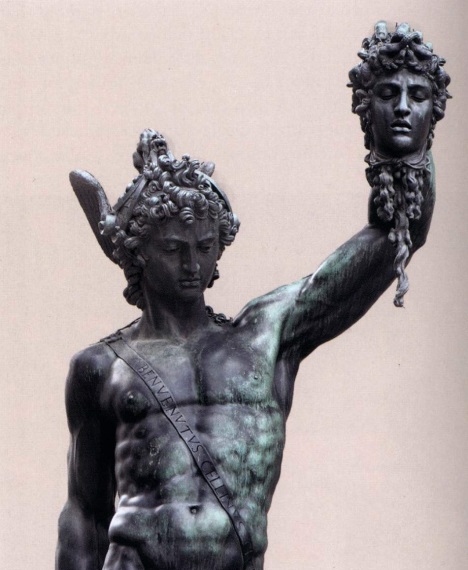 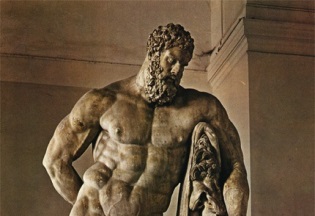 Herakles
Perseus
Ďakujem za pozornosť!